1)Gafrellar har-hil tishda bõladi3,4,,5ta tishliklarga bõlinadi.
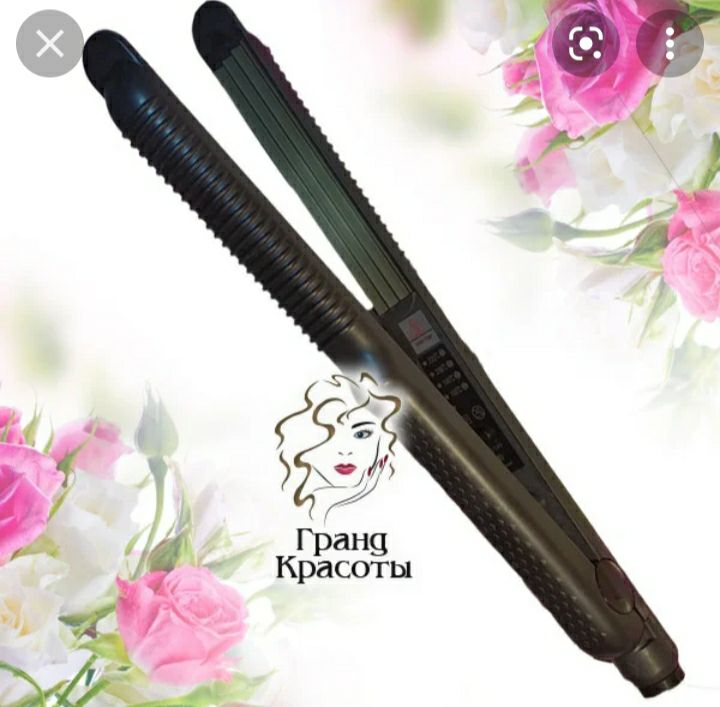 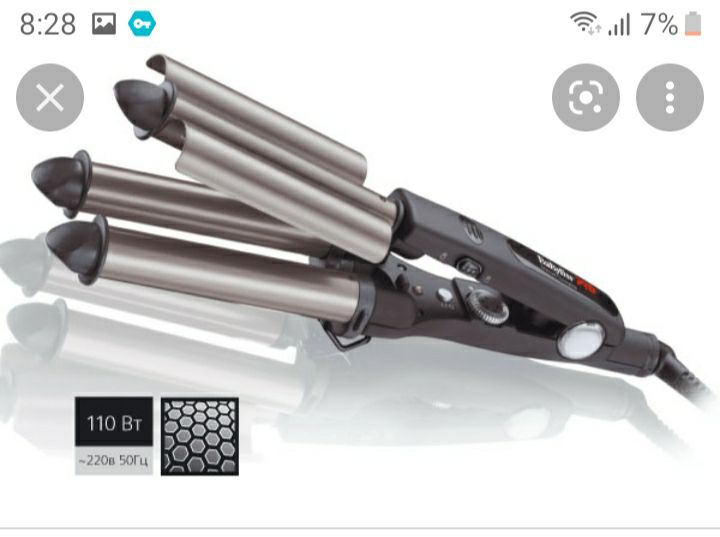 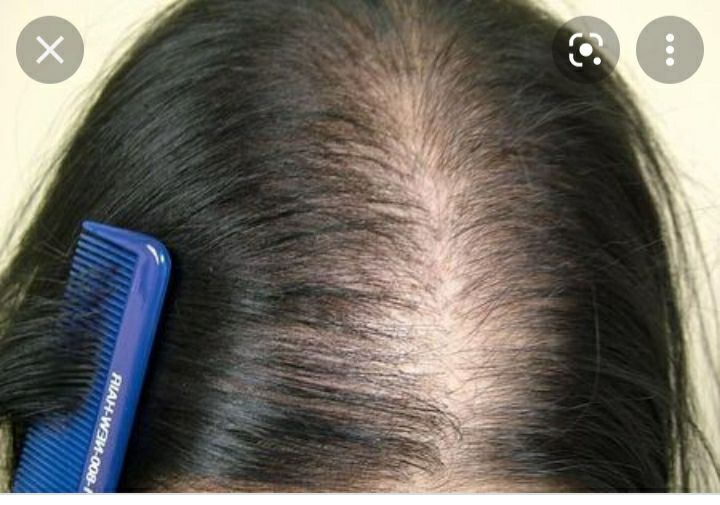 2)Gafrellar siyrak,silik va turmaklarda ishirish (obyem) uchun sochga ishlatiladi
3)Sochga gafre ishlatish uchun ,gafre tarok va soch qistirgich kerak
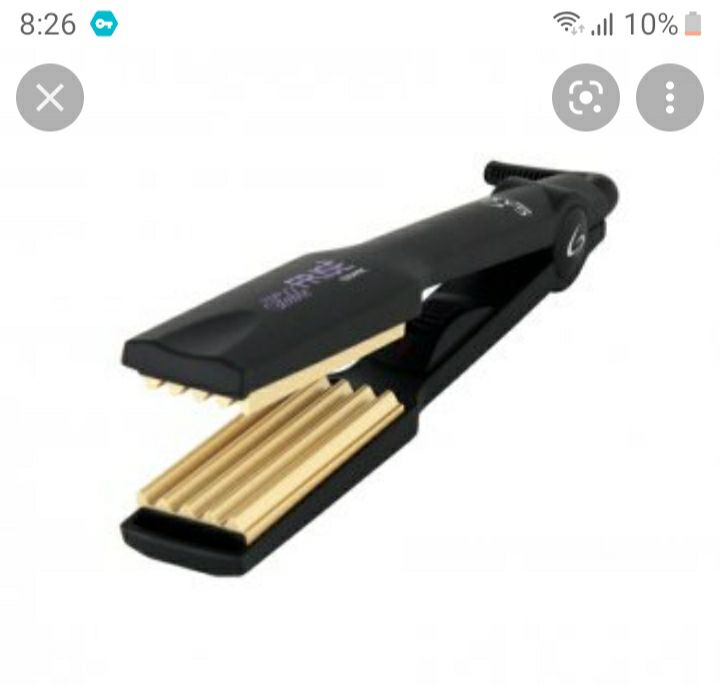 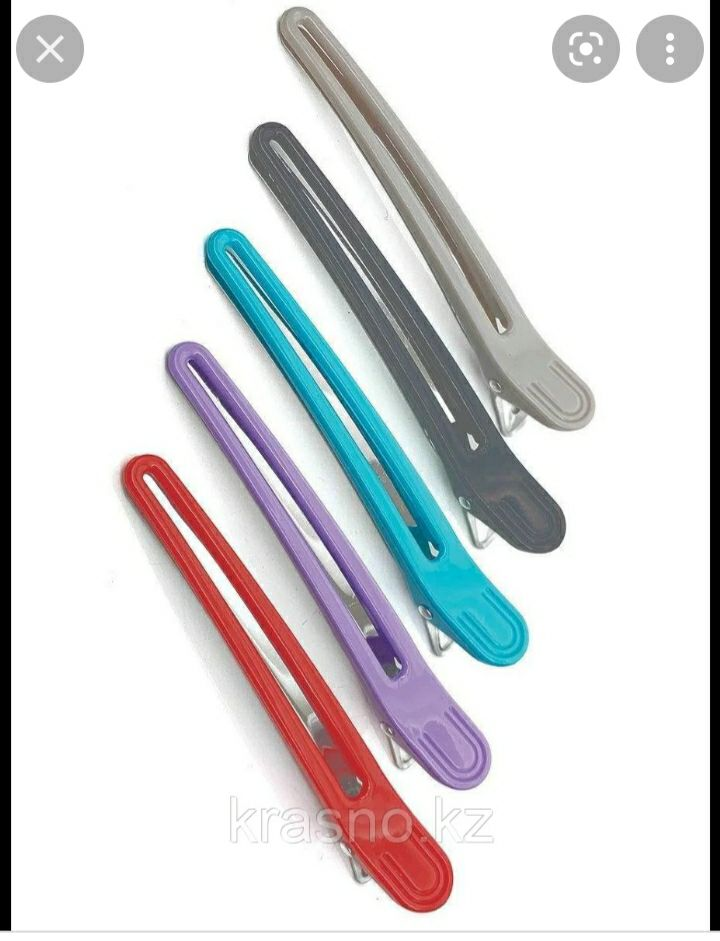 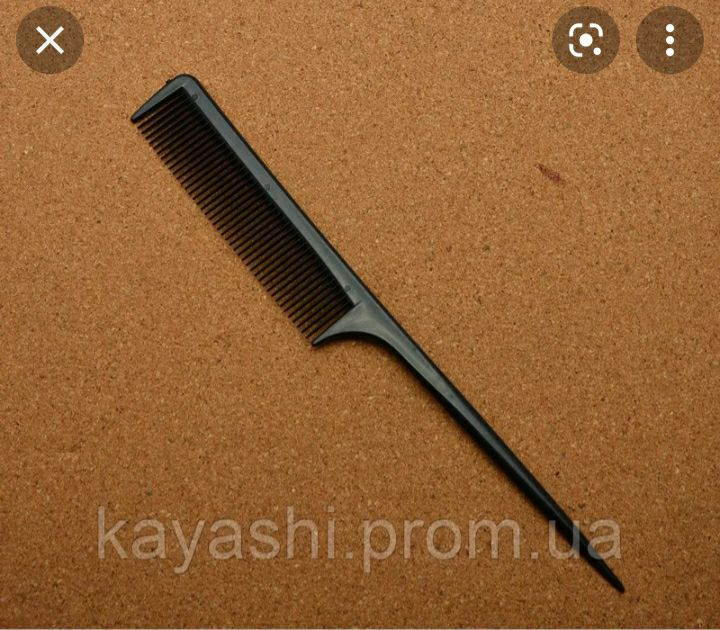 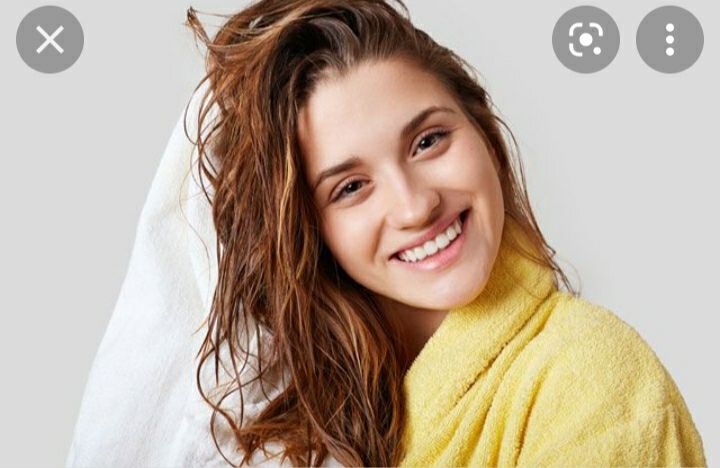 4)Tozza yuvilgan sochlarga gafre ishlatiladi. Yoğ sochlarda ishlatilgan gafre sochlarni ishirmaydi.
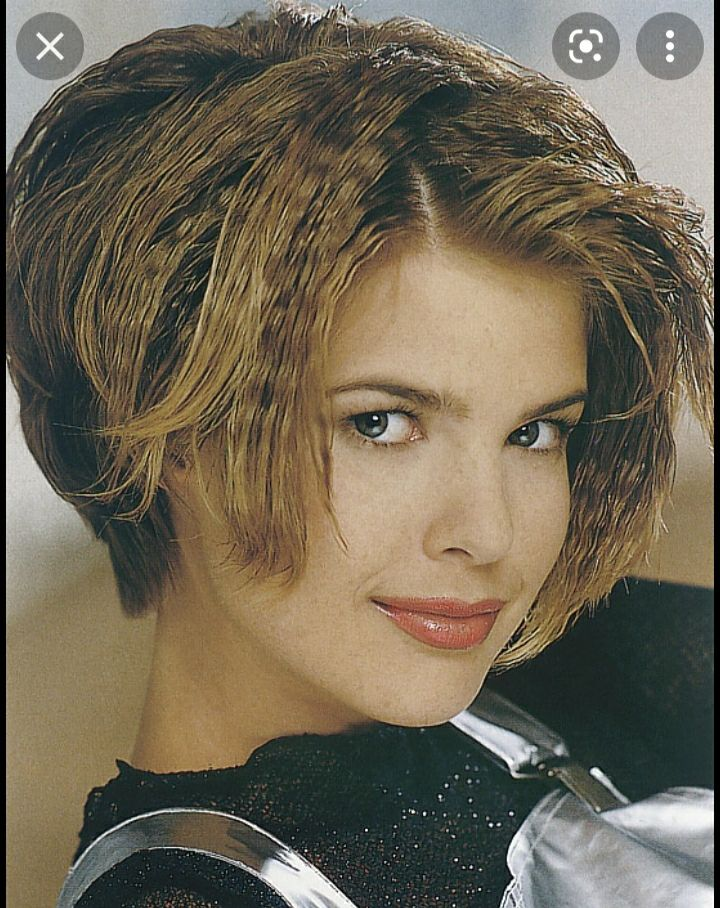 5)Gafre mijozning xoxishiga qarab hamma sochga yoki faqat sochning yukori,ya'ni (makushka) kismiga uriladi.
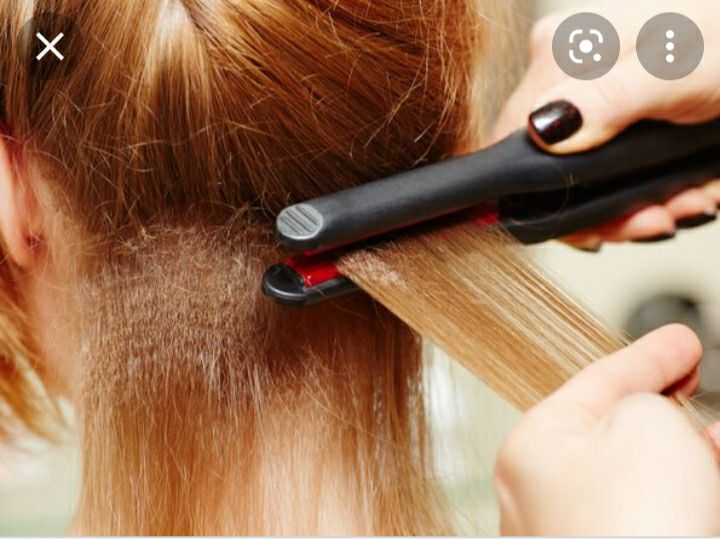 6)Gafre sochning orqa tomonidan va sochning ildizidan boshlab uriladi.
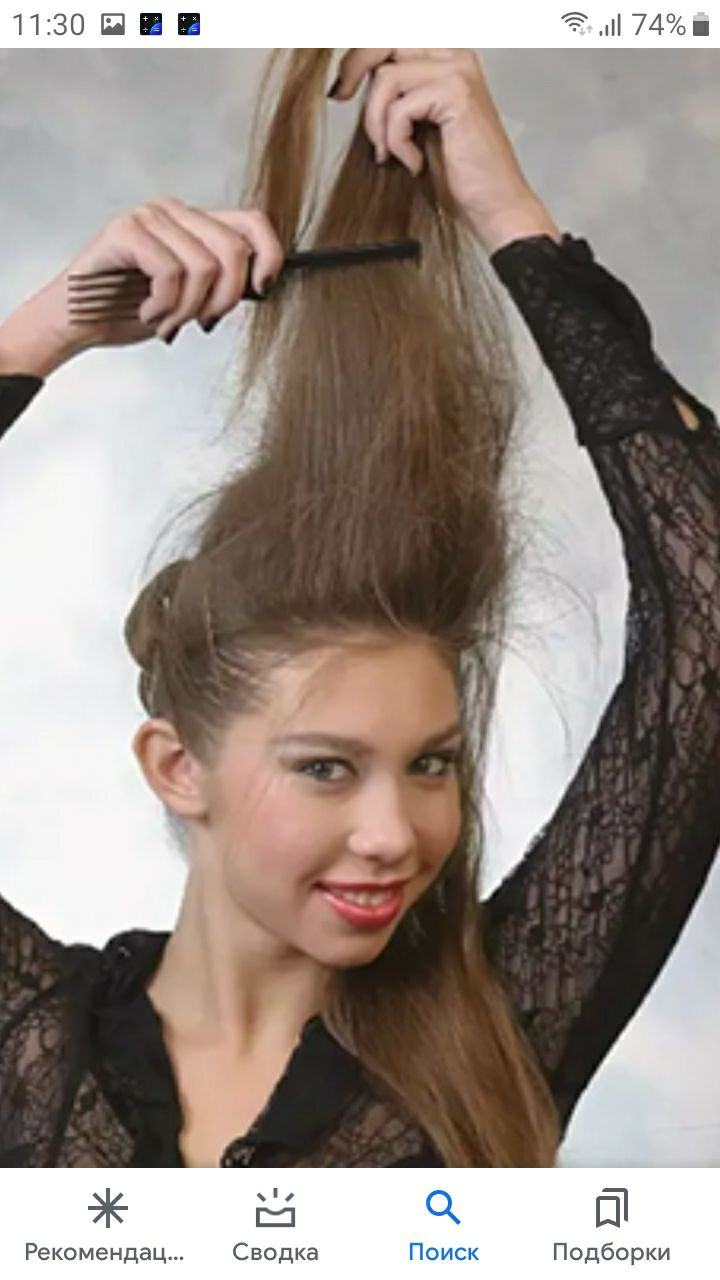 7) Siyrak sochlarni kõp va qalin kõrsatish uchun gafredan foydalngan sõng ,sochga naches ham beriladi.
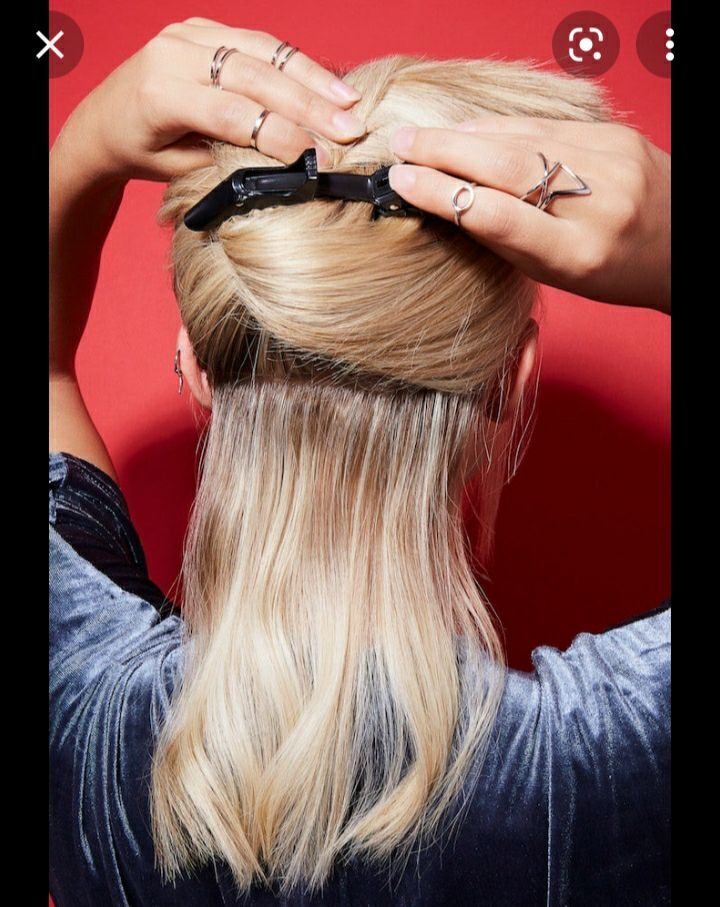 8)Gafredan foydalanish uchun sochlar bõlaklarga bõlinadi ,va qatorma-qator olinib sochlar gafre qilinadi.